ADOBE PHOTOSHOP
Szabó Georgina MA3JCT
Kavasch András IY37RL
Szabó Georgina MA3JCT-Kavasch András IY37RL
1
Adobe Photoshop
Képszerkesztő és fényképfeldolgozó szoftver
Fejlesztője: Adobe Systems
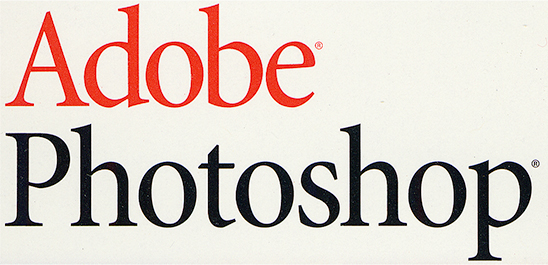 Szabó Georgina MA3JCT-Kavasch András IY37RL
2
Adobe Photoshop
A grafikus programok a képkezelés és tárolás szempontjából 2 csoportra osztható:
Vektorgrafikus 	(képet alkotó alakzatokat matematikai egyenletekkel írják le)
Rasztergrafikus	(az állományok a kép minden egyes kép­pontjának színét eltárolják)
Adobe Systems Photoshop		(mindenféle képfeldolgozással 	kapcsolatos probléma megoldható)
Szabó Georgina MA3JCT-Kavasch András IY37RL
3
Adobe PhotshopTörténete
Alapötlet két testvér, John és Thomas Knoll nevéhez fűződik
Display
1988 ImagePro
Barneyscan XP
1990 Photoshop 1.0 (kizárólag Macintosh platformra)
 Photoshop 2.0
Szabó Georgina MA3JCT-Kavasch András IY37RL
4
Adobe PhotoshopTörténete
1992 Photoshop 2.5 (Windows platformon is futott)
1993 Photoshop 3.0
1996 Photoshop 4.0
1998 Photoshop 5.0
1999 Photoshop 5.5
2000 Photoshop 6.0
2001 Photoshop 7.0
Szabó Georgina MA3JCT-Kavasch András IY37RL
5
Adobe PhotoshopTörténete
2001 Photoshop 7.0
2003 CS (8.0)
2005 CS2 (9.0)
2007 CS3 (10.0)
2007 április a szoftver egyszerre két változatban (sima, illetve Extended) kapható. Az Extended verzió lehetőséget ad mozgóképek, animációk, valamint 3D-s képek rétegeinek szerkesztésére is.
Szabó Georgina MA3JCT-Kavasch András IY37RL
6
Adobe PhotoshopTörténete
2008  CS4 (11.0)
	Legújabb változatok
	2007 vége  Photoshop CS3 Exended
	2008 Photoshop CS4 (11.0)
	2008 vége Photoshop CS4 Exended
	2010 május Photoshop CS5 Exended
Szabó Georgina MA3JCT-Kavasch András IY37RL
7
Adobe PhotoshopHardverkövetelmény
A 2.5-s verziótól a PC és Machintosh környezetben is  használható
11. azaz CS4 változat
PC: 1,8 GHz (vagy gyorsabb) processzor, minimum 512MB RAM (1GB az ajánlott), 64MB videomemória, 1GB terület a merevlemezen a program számára, minimum 1024x768-as monitorfelbontás (1280x800 az ajánlott), 16 bites videokártya, DVD-ROM meghajtó, Windows XP SP2 (SP3 ajánlott) vagy Windows Vista (Home Premium, Business, Ultimate, vagy Enterprise) az SP1-es szervizcsomaggal, szélessávú Internet-kapcsolat.
Szabó Georgina MA3JCT-Kavasch András IY37RL
8
Adobe PhotoshopHardverkövetelmény
Macintosh: PowerPC G5, illetve többmagos Intel processzor, minimum 512MB RAM (1GB az ajánlott), 64MB videomemória, 2GB terület a merevlemezen a program számára, 1024x768-as monitorfelbontás (1280x800 az ajánlott), 16 bites videokártya, DVD-ROM meghajtó, Mac OS X v10.4.11–10.5.4, szélessávú Internet-kapcsolat.
Szabó Georgina MA3JCT-Kavasch András IY37RL
9
Photoshop Elements
Amatőröknek szánt változat
Nem képes nyomdai feldolgozásra alkalmas négyszínű ( CMYK) módban dolgozni.
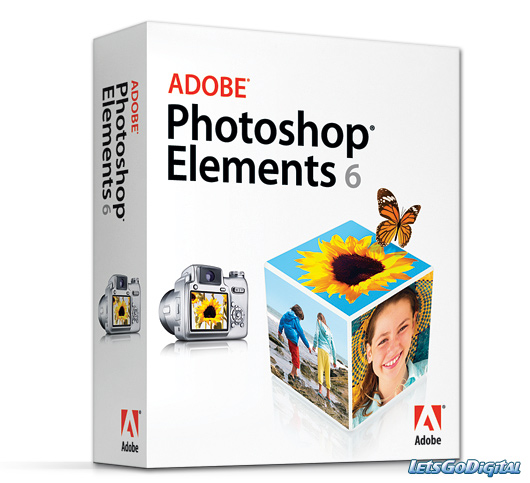 Szabó Georgina MA3JCT-Kavasch András IY37RL
10
Photoshop Lightroom
Profi és amatőr fényképészek számára kifejlesztett képszerkesztő
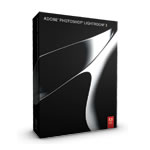 Szabó Georgina MA3JCT-Kavasch András IY37RL
11
Adobe PhotoshopLetöltés
A photoshop programok letölthetők probaverzióban 30 napra
Megvásásrolható
http://adobedealreg.force.com/PartnerSearch?lang=hu
Szabó Georgina MA3JCT-Kavasch András IY37RL
12
Adobe Photoshop CS5
Egy-két nagyon hasznos funkció– A maszkolás – pl. egy alak vagy egy tárgy hátterének eltüntetése – szinte gyerekjáték a Photoshop CS5-ben. Még a hajszálak kimaszkolása is lehetséges, mely eddig csak pluszban vásárolható plugin segítségével volt megoldható.– Egyes tárgyak eltüntetése még a bonyolultabb környezet ellenére is megoldható.– Új funkciókkal felruházott keverőecsetek kerültek az eddigi ecsetek közé.– 3D továbbfejlesztése– Lencsekorrekció lehetősége
Szabó Georgina MA3JCT-Kavasch András IY37RL
13
Használat
Körbevágás még egyszerűbben
Az egyik legnagyobb kihívás képszerkesztéskor az összetett részek körbevágása. Refine Edge menüpontban  kényelmesen finomíthatjuk a kijelölés széleit, majd menthetjük a kijelölést vagy éppen maszkkal ellátott új rétegként is azonnal használhatjuk a körbejelölt részt.
Szabó Georgina MA3JCT-Kavasch András IY37RL
14
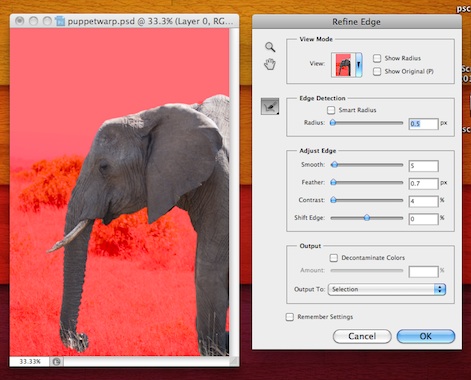 15
Szabó Georgina MA3JCT-Kavasch András IY37RL
Objektumok eltávolítása egy mozdulattal
CS5-ben megismerkedhetünk a Content-Aware Fill lehetőséggel. Ennek segítségével nagyjából egy mozdulat az objektumok eltüntetése a képekről: kijelöljük a területet, majd az Edit/Fill… menüpontban kitöltési eljárásként a Content-Aware lehetőséget választjuk
Szabó Georgina MA3JCT-Kavasch András IY37RL
16
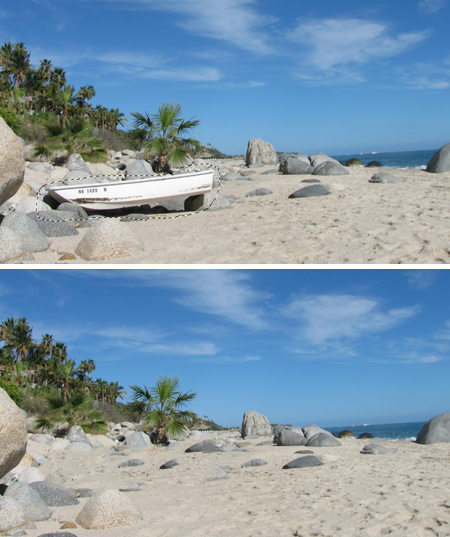 17
Szabó Georgina MA3JCT-Kavasch András IY37RL
Digitális festészet
Mixer Brush fedőnévre keresztelt keverőecsetet , amely a digitális festés lehetőségét hivatott becsempészni a Photoshopba. A festék jellemzőit (nedvesség, keveredés stb.) és az ecsetek típusát menet közben kényelmesen változtathatjuk, utóbbiak viselkedéséről ráadásul folyamatosan kapunk információt a Bristle Tips képében, így élethű ecsetvonásokkal dolgozhatunk.
Szabó Georgina MA3JCT-Kavasch András IY37RL
18
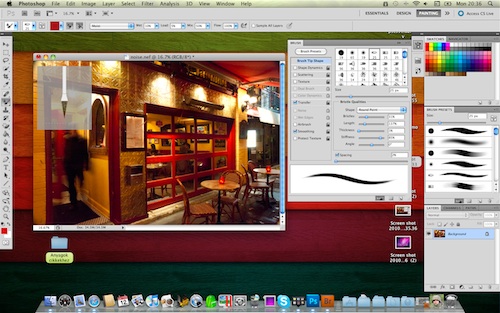 19
Szabó Georgina MA3JCT-Kavasch András IY37RL
HDR Pro és RAW képek
A HDR képek készítéséhez is kapunk extra segítséget, nevezetesen a program automatikusan képes eltüntetni a képről az esetleges hibákat, például a „szellemképeket”, illetve az árnyalatok kiigazítását is elvégezhetjük.
Szabó Georgina MA3JCT-Kavasch András IY37RL
20
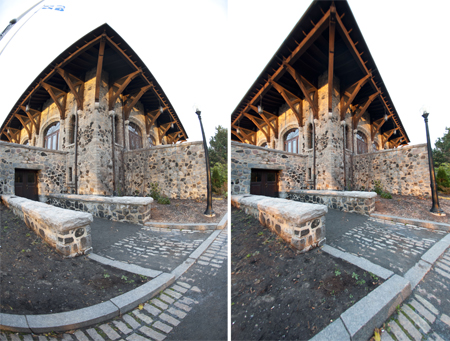 21
Szabó Georgina MA3JCT-Kavasch András IY37RL
Rendkívüli festési hatások
Természetes és valósághű festési hatásokat érhet el a színkeverő ecsettel, amely vásznon való színkeverést és sörtés festőecseteket kínál. Ezek segítségével életszerű, texturált ecsetvonásokat hozhat létre.
Szabó Georgina MA3JCT-Kavasch András IY37RL
22
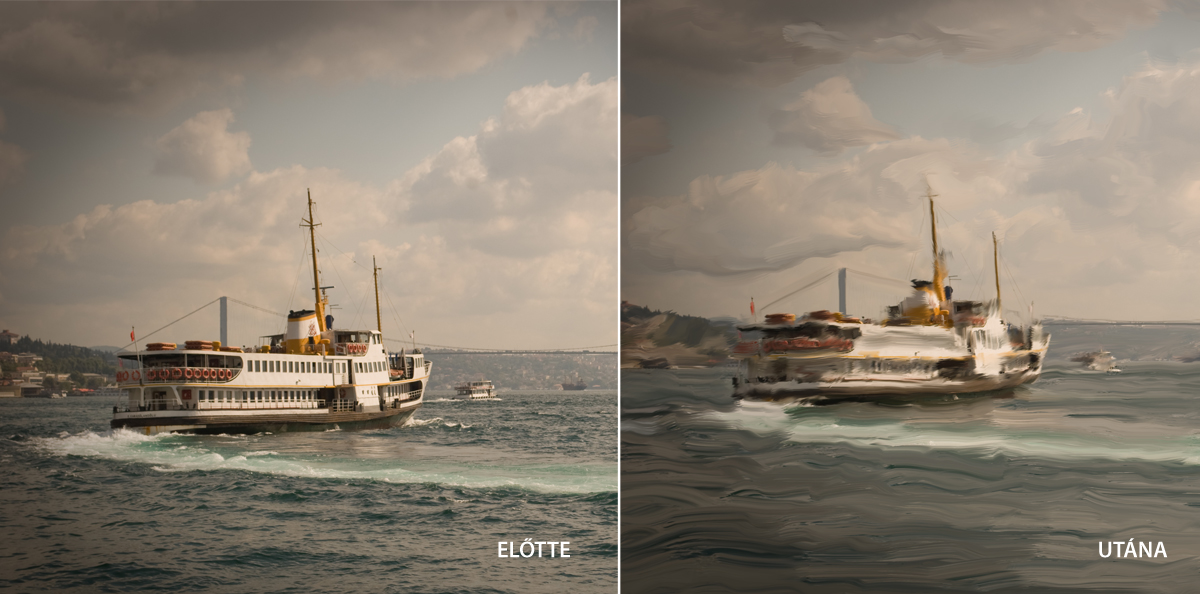 23
Szabó Georgina MA3JCT-Kavasch András IY37RL
Egyéb használati információk
Még többet tudhatunk meg a Photoshop használatáról 
			http://www.youtube.com/-on
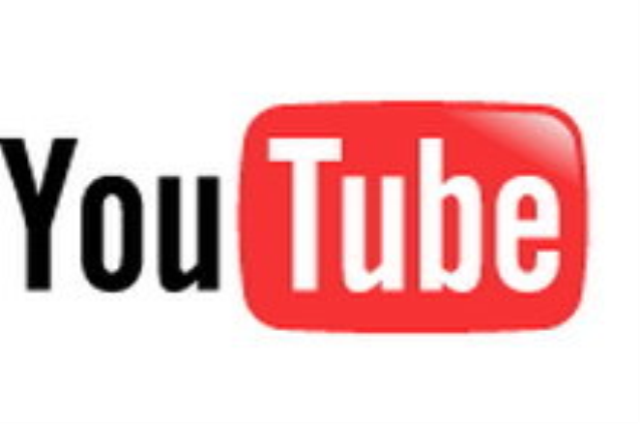 Szabó Georgina MA3JCT-Kavasch András IY37RL
24
Köszönjük a figyelmet!
25
Szabó Georgina MA3JCT-Kavasch András IY37RL